Project Vergroening
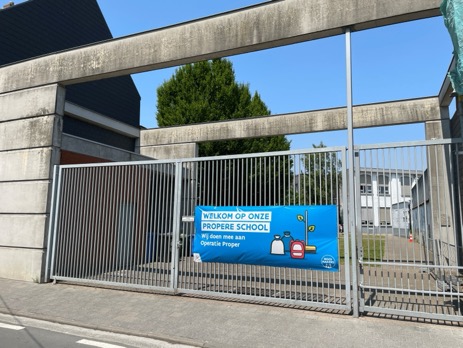 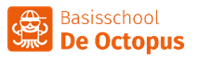 BS De Octopus
Drongensesteenweg 146
9000 Gent

Directeur: Tommy Timmermans
Presentator: Myriam Van Driessche

Datum: 12 juni 2023
Voor wie: Rotary Club
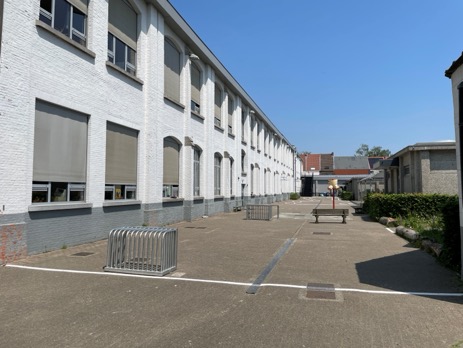 Waarom?
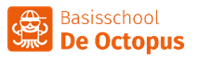 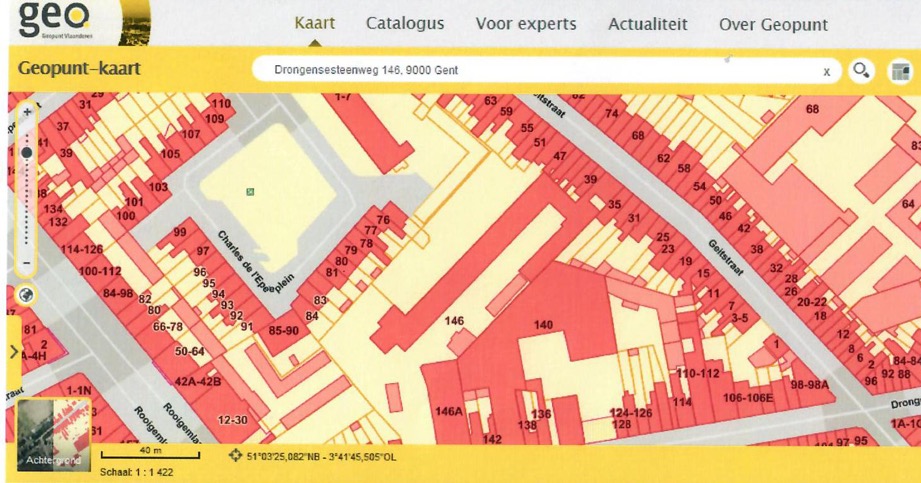 Grijze speelplaats, 
bijna volledig verhard
Gewenste doelen
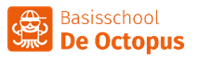 Verhogen welbevinden
Zorgen dat er buiten nieuwe dingen kunnen aangeleerd worden
Uitbreiden educatieve leermomenten
Stimuleren creativiteit 
Spelen met veilige en natuurlijke materialen
Verminderen van ruzies en conflicten
Verhogen van rustmomenten (diverse zones)
Zorgen voor duidelijke structuur (wie, doet wat, waar en wanneer)
Plan van aanpak
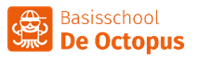 Oprichten kerngroep en werkgroep
Houden van inspiratiesessies (Prov. Oost-Vlaanderen, MOS-werking)
Opstellen visie
Organiseren communicatie (personeelsvergaderingen, FB, website, hoplr, banner, tijdslijn, enquêtes, forums, …)
Bezoeken van diverse groene scholen (schoolteam)
Inventariseren van de verschillende noden (materialen, zones, , inclusief leerkansen)
Opstellen ontwerpplan (Prov. Oost-Vlaanderen, MOS-werking)
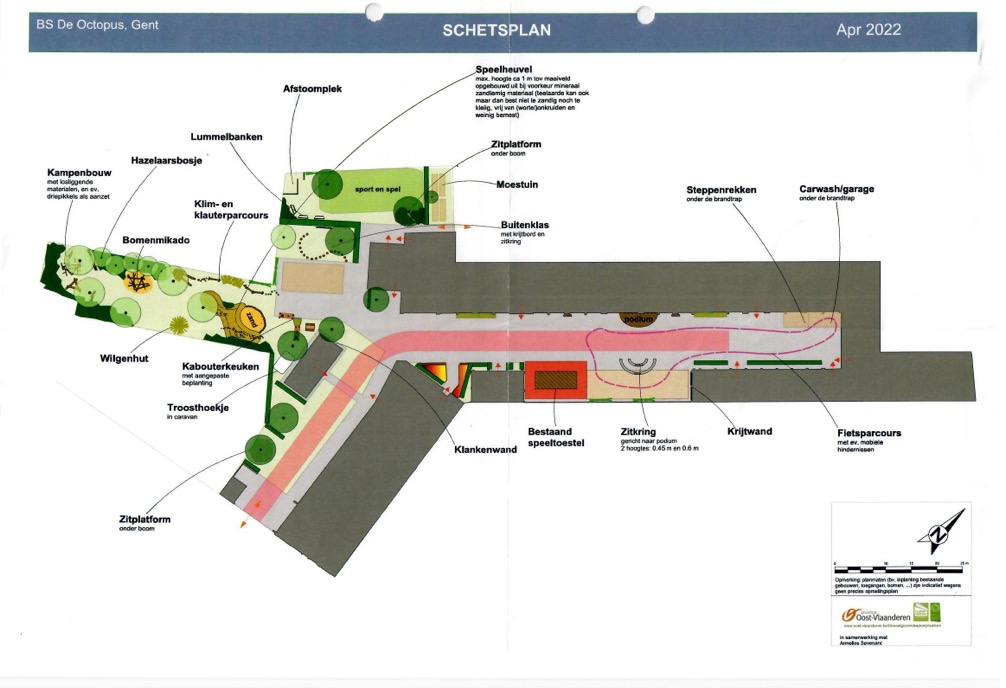 Plan
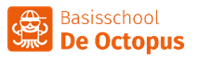 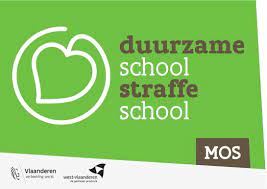 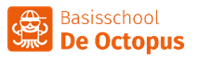 Enkele groene realisaties tot nu : beplanting
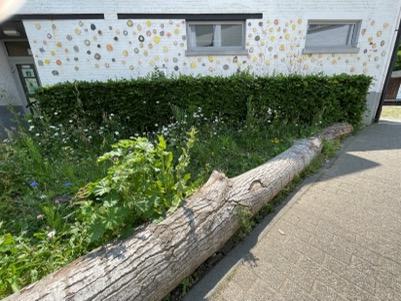 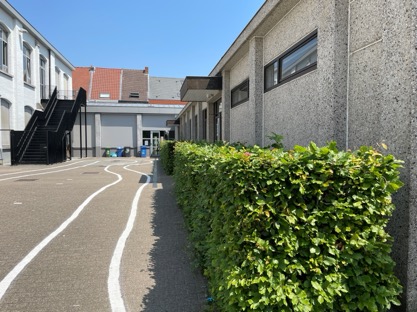 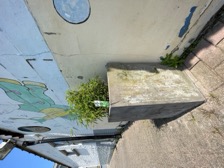 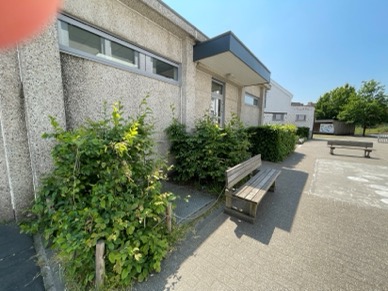 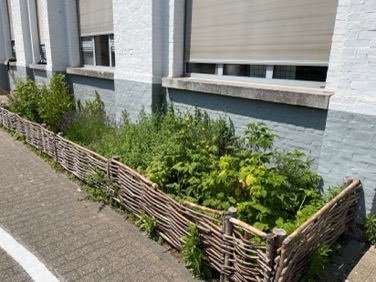 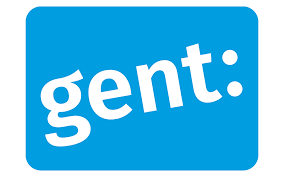 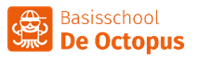 Enkele groene realisaties tot nu : moestuin
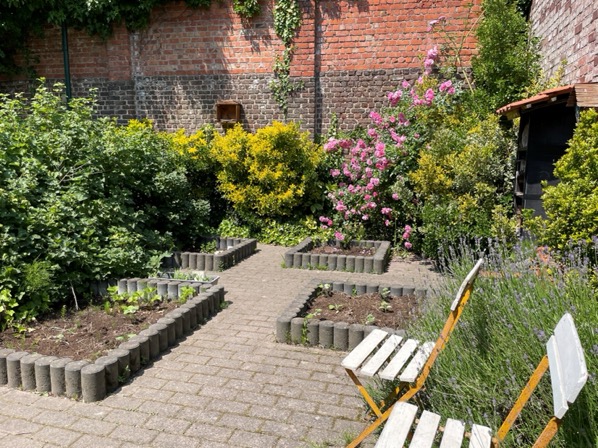 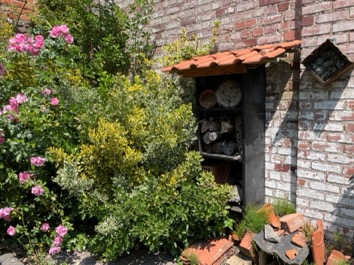 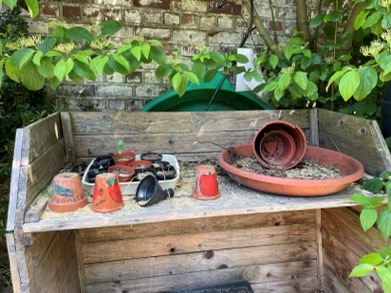 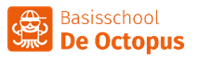 Enkele rust realisaties tot nu : boos-, verdriet-, vriendschapshoek
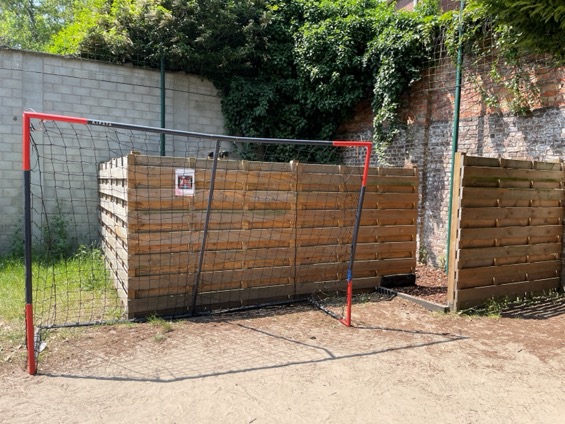 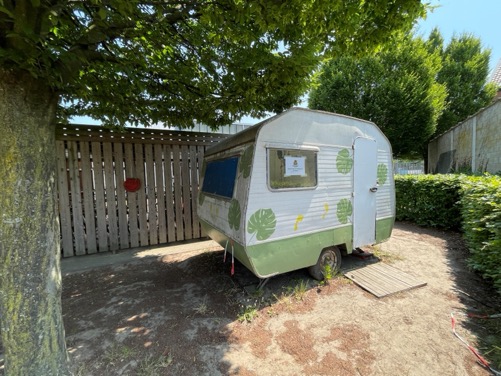 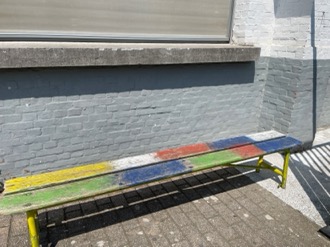 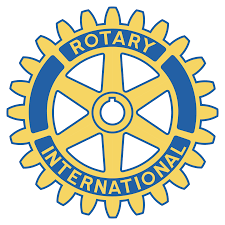 Enkele speel realisaties tot nu : klimtoren, fietsparcours, speelhuisje, ballenspel, voetbalplein
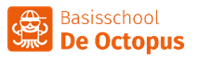 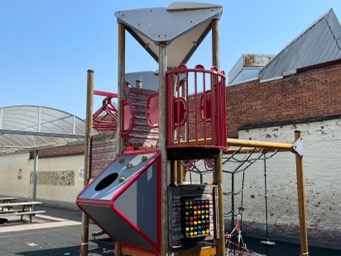 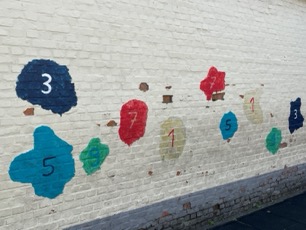 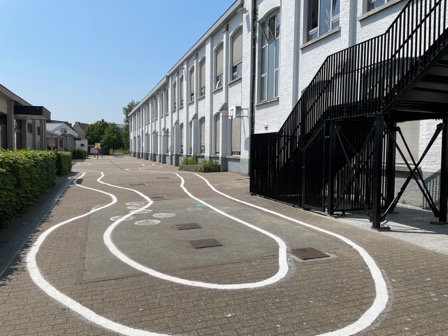 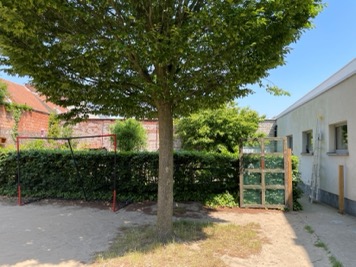 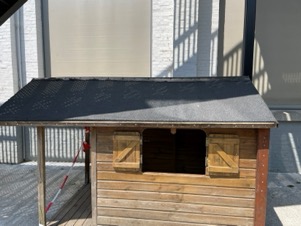 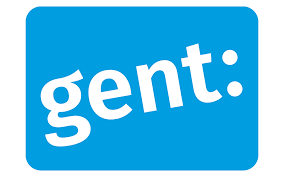 Toekomstige realisatie: oude parking => groene speelzone
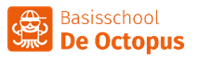 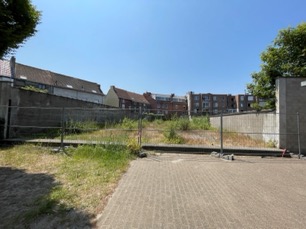 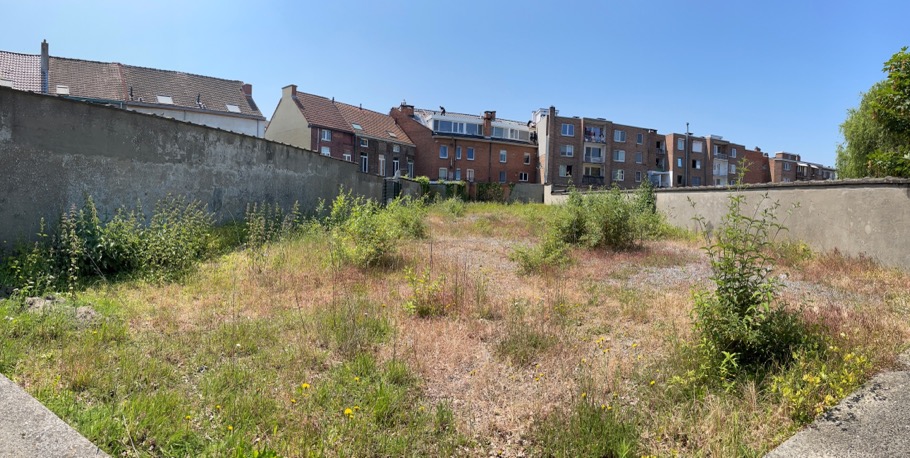 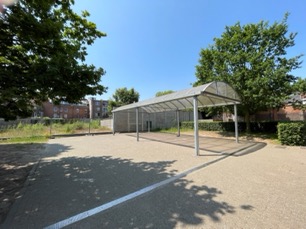 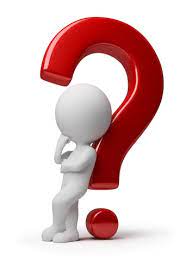 Toekomstige realisatie: verschillende fases
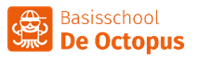 Ontharden
Bouwen van kampen
Installeren bomenmikado
Bouwen van een wilgenhut
Bouwen van een kabouterkeuken
Installeren van een zandheuvel
Bouwen klim- en klauterparcours
Toekomstige realisatie: actuele problemen
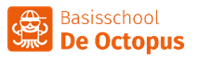 Toegang voor de brandweer moet blijven op de binnenspeelplaats
Toegang via een poort in de buurt: veiligheid garanderen en afsluiten
Vervuilde (keien, grind, onkruid, …) grond
Onstabiele ondergrond (oude fundering?)
Ontharden van de grond
Terug vruchtbaar maken van de grond
Installeren zandheuvel : schatting = € 11.000
Zeer hoge kostprijs om te ontharden : € ??? (Rotary, Paul zoekt dit uit)
===== > hiervoor geen budget  binnen het werkingsbudget van de school
Toekomstige realisatie: hoe verder?
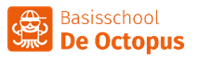 Jullie zijn al bezig met een onderzoek naar de kostprijs van de ontharding, waarvoor dank. 
Maar hoe gaat het nu verder en zo ja, op welke manier? Komt onze school in aanmerking voor sponsoring?
Alvast bedankt, in naam van onze leerlingen, het schoolteam en de directeur om deze vragen in overweging te nemen
Contactgegevens
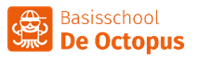 School: BS De Octopus, Drongensesteenweg 146, 9000 Gent
Directeur : Tommy Timmermans
Mailadres: tommy.timmermans@onderwijs.gent.be
Telefoon: 09/251 02 75